Prevence pro rodiče: Unplugged
Lucie Jurystová, Roman Gabrhelík 

AT konference, 13.-16.5. 2012, Kongresový hotel Jezerka u Sečské přehrady
Grantová podpora: CZ.1.07/1.3.00/08.0205 ESF OP VK
Proč prevence pro rodiče?
vzorce chování a postoje rodičů mohou být z hlediska ochranných a rizikových faktorů přímo spojeny s užíváním drog dětmi (Brook  et al., 1990; Petraitis et al., 1995; Steinberg et al., 1992; Mendes et al., 1999; Simons-Mortonet al., 1999, Vellemanet al., 2000)
Žádoucí zapojení rodičů do preventivních aktivit a intervencí zaměřených na mládež 
Ideální implementace preventivních aktivit od co nejnižšího věku
Důležité, aby rodiče měli stejné informace o drogách, jaké dostávají jejich děti během programu protidrogové prevence
GPS ČR 2008
16/5/12
strana 2
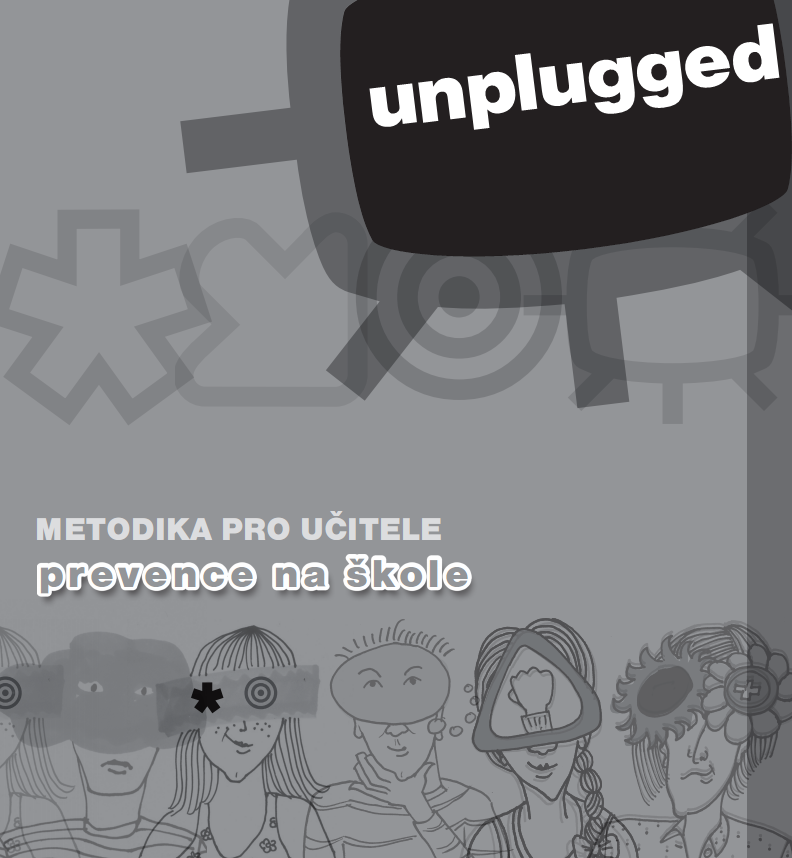 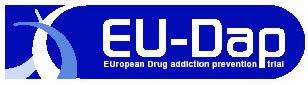 GPS ČR 2008
16/5/12
strana 3
Program Unplugged pro děti
Program prevence pro žáky ve věku 12-14 let, tj. pro žáky 6. či 7. tříd. 
12 lekcí po 45 minutách / školní rok
Orientace nejen na předání informací, ale zejména na úroveň postojů a změnu chování 
V současné době součástí kurikula několika desítek škol v ČR
GPS ČR 2008
16/5/12
strana 4
Metodika Unplugged pro rodiče
GPS ČR 2008
16/5/12
strana 5
Metodika Unplugged pro rodiče
Součástí původní studie EUDAP v několika zemích EU (Itálie, Řecko, Belgie…) spolu s programem pro děti
Efektivita prozatím nevyhodnocena jednoznačně – nízká účast rodičů na setkáních
V ČR nerealizováno (studie EUDAP-2)
Cíl: adaptovat a evaluovat metodiku
GPS ČR 2008
16/5/12
strana 6
Obsah programu pro rodiče
3 večerní setkání v délce 180 minut 
Otevřená setkání – nezávislá témata
Setkání na půdě školy
Zahrnuje následnou distribuci informací k tématu probíranému na setkání všem rodičům (leták)

Ideální kombinace s probíhajícím programem Unplugged pro děti
GPS ČR 2008
16/5/12
strana 7
Cíle programu Unplugged pro rodiče
Zvýšení povědomí rodičů o rizikových i ochranných faktorech v rodině, které mohou souviset s užíváním drog v dospívání u jejich dětí. 
Podpora a posílení rodičů při uplatňování stylu výchovy – stanovování pravidel, umění přiměřené kontroly a pozitivního povzbuzování dítěte k samostatnosti a nezávislosti (vyrovnaný a pečující postoj rodičů, přijetí a podpora samostatných rozhodnutí dospívajícího)
GPS ČR 2008
16/5/12
strana 8
Specifické cíle programu
informovat rodiče o možném vlivu rodiny na užívání návykových látek dospívajícími; 
pomoci rodičům pochopit změny, kterými jejich děti v období dospívání procházejí, především z hlediska rozvoje a formování identity dospívajícího;
pomoci rodičům nalézt systém pro stanovení jasných pravidel v rodině a zlepšit jejich vyjednávací dovednosti; 
zvýšit vnímavost rodičů ke strategiím, které přispívají k upevnění rodinných vazeb a vztahů.
GPS ČR 2008
16/5/12
strana 9
Struktura setkání pro rodiče
Úvod, uvítání 
Teoretický úvod to tématu
Diskuse na dané téma ve skupině
Práce v malých skupinách 
Hraní rolí, scénky, modelové situace
Závěr, shrnutí

Interaktivita
GPS ČR 2008
16/5/12
strana 10
1. setkání
„Jak lépe chápat dospívající?“
informace o psychologických a sociálních charakteristikách dospívání
informace o návykových látkách
užívání návykových látek jako součást experimentálního rizikového chování dospívajících
vliv a úloha fungování rodiny v této vývojové fázi
GPS ČR 2008
16/5/12
strana 11
2. setkání
„Být rodičem dospívajícího člověka znamená růst společně“ 
budování identity u dospívajících a vliv na celou rodinu
bezpečné prostředí pro proces osamostatňování dospívajícího
rodičovská asertivita a důraz i na vlastní potřeby
stanovování a vyjednávání hranic s dospívajícím
GPS ČR 2008
16/5/12
strana 12
3. setkání
„Mít dobrý vztah s vlastním dítětem také znamená umět nastavit pravidla a hranice.“ 
autorita bez přehnané represe, trestání a omezování
vyjednávání bez ztráty pozice a vlivu na chování dospívajícího
stanovení jasných hranic v rodině vzhledem k užívání návykových látek 
podpora vyjednávacích schopnosti rodičů
GPS ČR 2008
16/5/12
strana 13
Kdo by mohl program realizovat?
Zaměstnanci školy
Školní psycholog
Speciální pedagog
Školní metodik prevence
Externí pozvaný lektor
Certifikovaný trenér Unplugged
V zahraničí realizují pedagogové
GPS ČR 2008
16/5/12
strana 14
Děkuji za pozornost.
Dotazy, náměty & diskuze
GPS ČR 2008
16/5/12
strana 15
Kontakt
Lucie Jurystová
Klinika adiktologie 1. LF UK a VFN v Praze
 jurystova@adiktologie.cz
Vznik této prezentace byl finančně podpořen projektem Tvorba systému 
modulárního vzdělávání v oblasti prevence sociálně patologických jevů pro pedagogické a poradenské pracovníky škol a školských zařízení na celostátní úrovni CZ.1.07/1.3.00/08.0205 ESF OP VK.
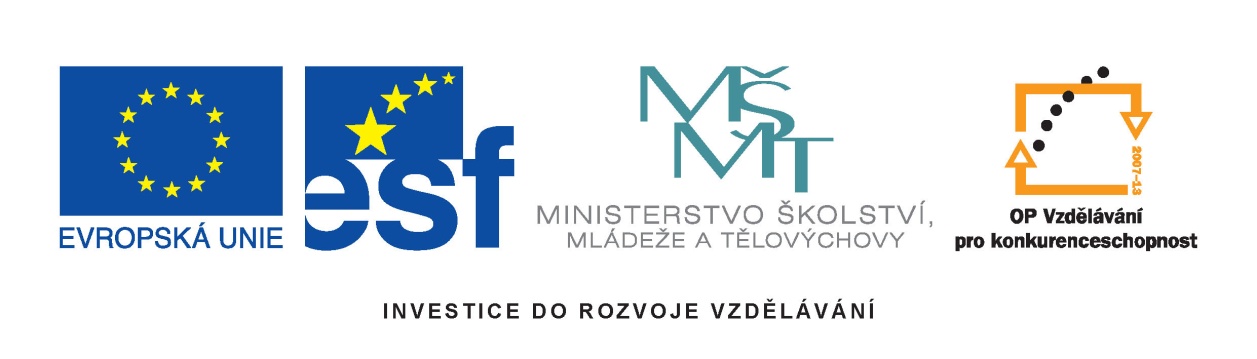 Tento projekt je spolufinancován Evropským sociálním fondem a státním rozpočtem České republiky.
BBDs.PRIS.CZ
16.5.2012
strana 16